Lisää tähän 1-2 kuvaa ovenkahvasta!
Arkkitehtuurin päivän suunnittelukilpailuKirjoita tähän ehdotuksen nimi:
Tässä voit vastata kysymyksiin, kuten:
Millainen ovenkahva on? (Kuvaile ideaa muutamalla sanalla.)
Millaiseen rakennukseen tai paikkaan ovenkahva on suunniteltu (esim. koulu, uimahalli tai avaruusalus)?
Mihin oven kautta pääsee?
Mistä materiaalista / materiaaleista kahva olisi tehty?
Koulu:
Luokka:
Opettajan nimi: 
Tekijät (etunimet):
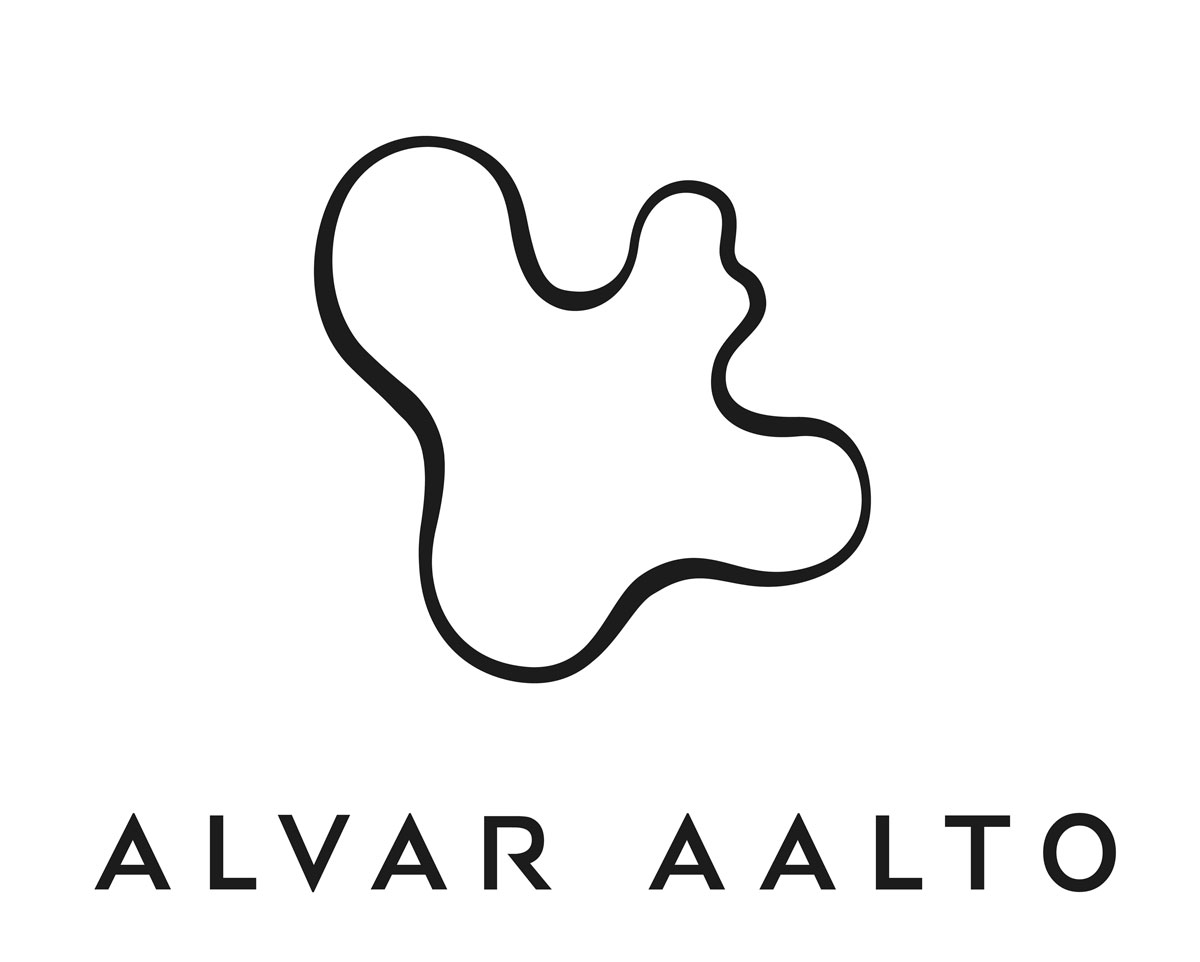 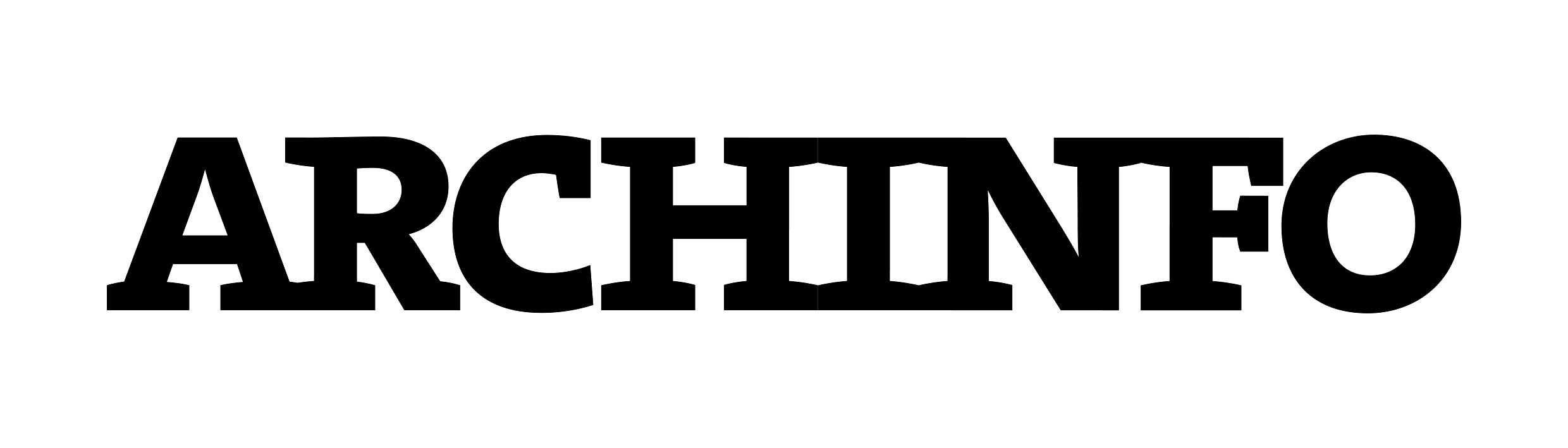